Monday November 18, 20198th Grade ELA
The Hunger Games
Chapter 12 and 13
Finish Discussion Questions
Finish Figurative Language Handout
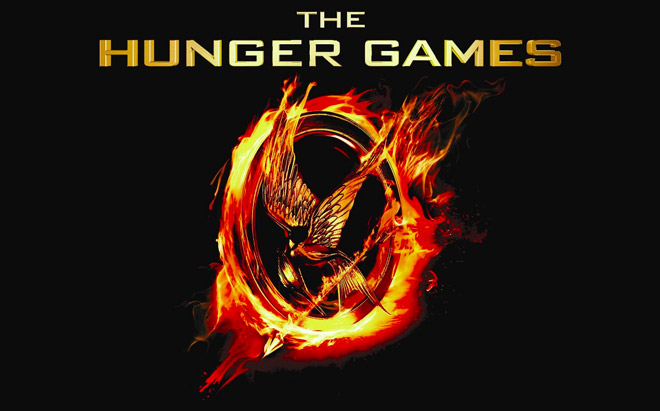 Tuesday November 19, 20198th Grade ELA
The Hunger Games
Quiz – Chapters 12-13
Read 14 and Discussion Questions
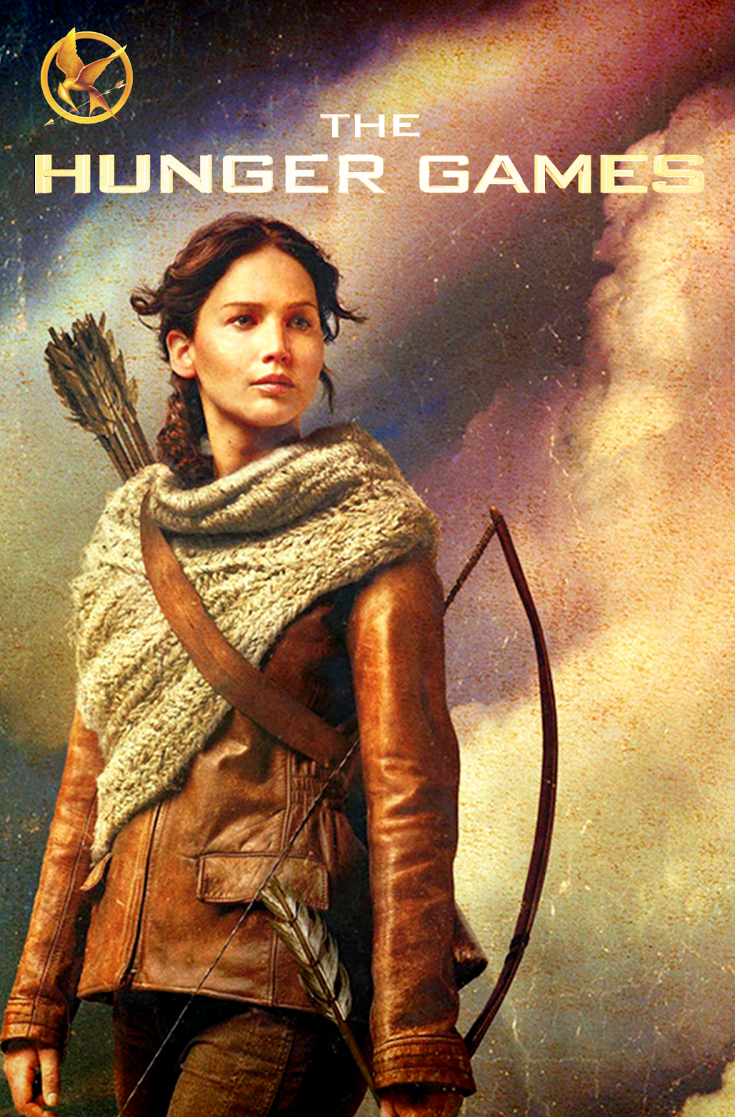 Wednesday November 20, 20198th Grade ELA
The Hunger Games
Chapter 15-16
Discussion Questions
Text Structure Notes
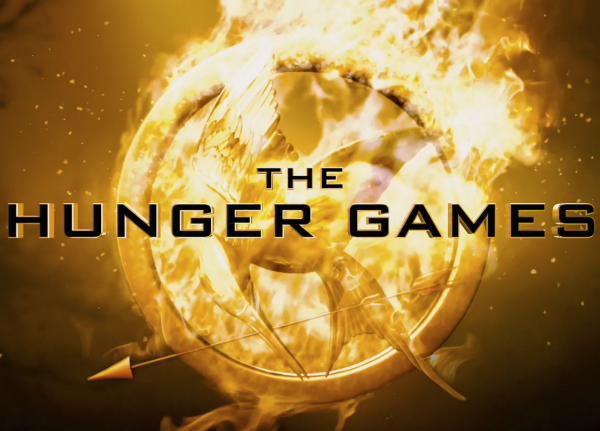 Thursday November 21, 20198th Grade ELA
The Hunger Games
Check 15-16 Discussion Questions
Text Structure Handout
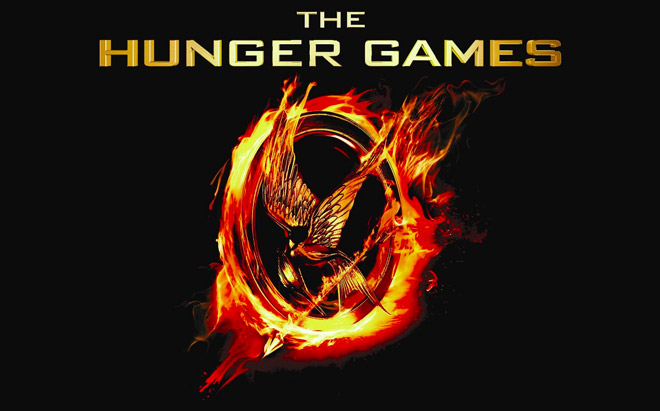 Friday November 22, 20198th Grade ELA
Hunger Games
	Check Text Structure
	 Read Chapter 17
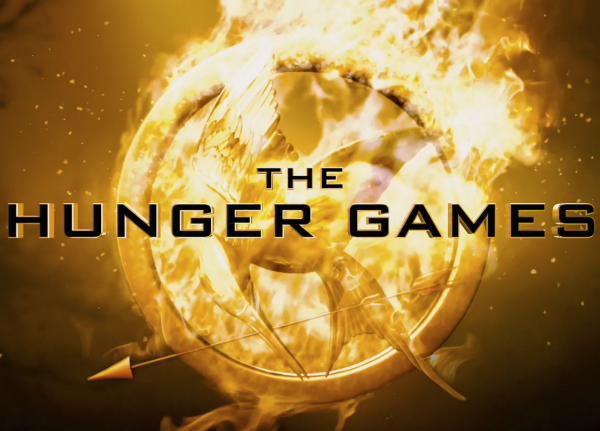